Preparing a Resume
Design Your Resume
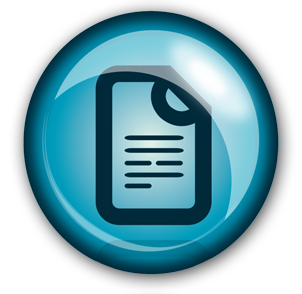 Resume Design
Purpose
Preparation
Types of resumes
Chronological
Functional
Job-specific
Situation-specific
Parts of a Resume
Objective
Education
Work experience
Qualifications/skills
Community service/professional organizations